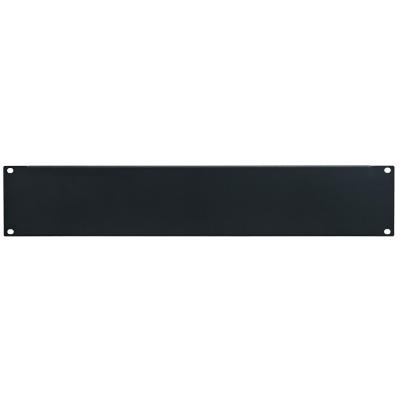 KBP200
BLANK PANEL
랙 캐비닛의 전면공백을 채워주기 위한 판넬
랙에 장착된 장비의 전기적 간섭이나 발열 방지를 위해 간격을 확보할 수 있는 판넬
종류			: 2U
재질   			: STEEL
외형 규격(WxHxD)		: 482x88x11mm ±10%
무게            		: 0.42kg ±10%